營養學-吃出健康
主講：林秋月老師
由在地食物來認延伸識各國的文化及特色料理，並延伸出用餐禮儀，並藉由實際製作料理過程，來認識食材的變化性。
和國中的家政課做結合，由基礎的刀工、洗滌、認識食材、烹煮方法，在日常生活中接觸實做料理的過程，能體驗家人的辛勞並珍惜食物的可貴。民以食為天，因此藉由各國文化的特色飲食，來放眼看見國際文化的不同，並透過實作的過程中，更能了解食材的變化及食材所代表的意義。
愛吃美食的我
林秋月
擔任家政老師已有8年
喜歡帶著學生做做料理吃吃喝喝
義大利麵、焗烤、 冰沙、咖啡拉花、薑餅屋、沙拉蛋、聖誕料理都是學生最愛
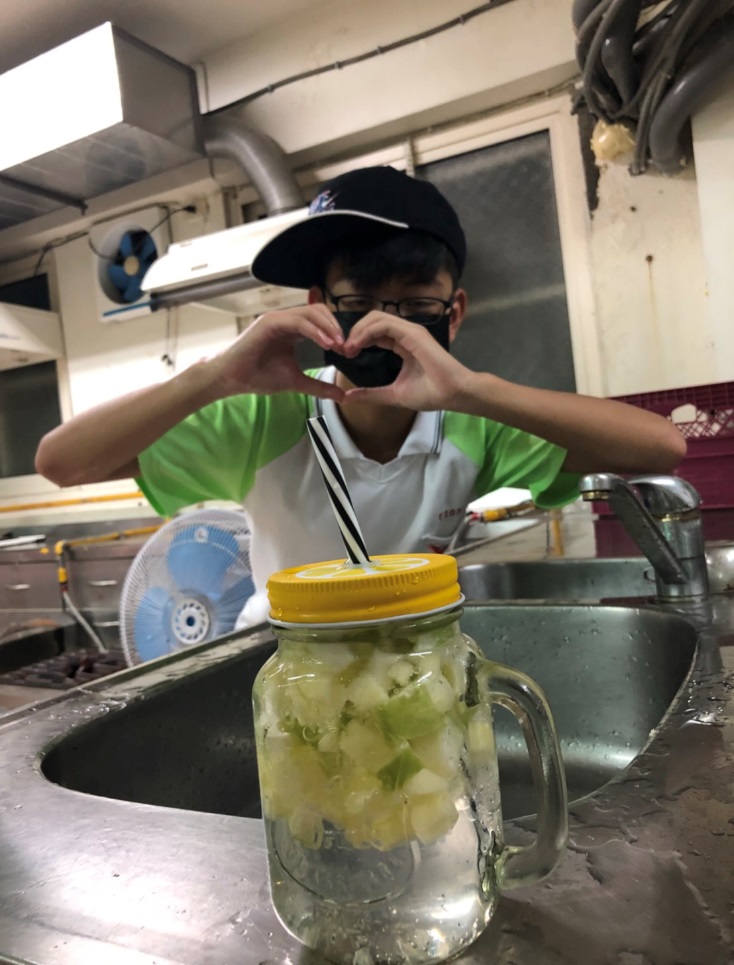 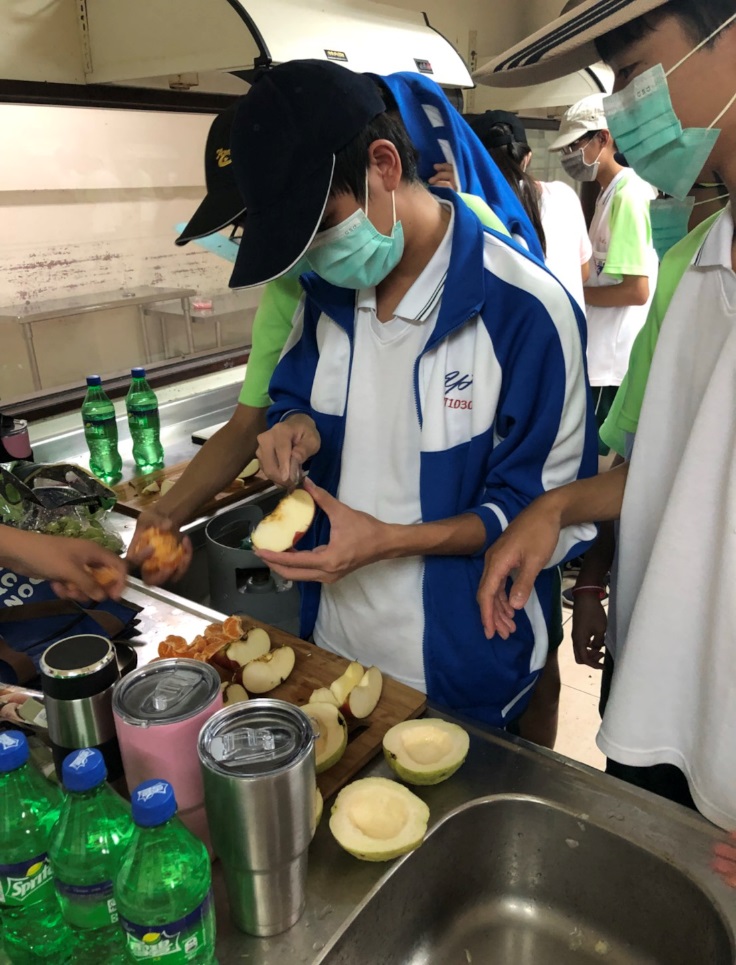 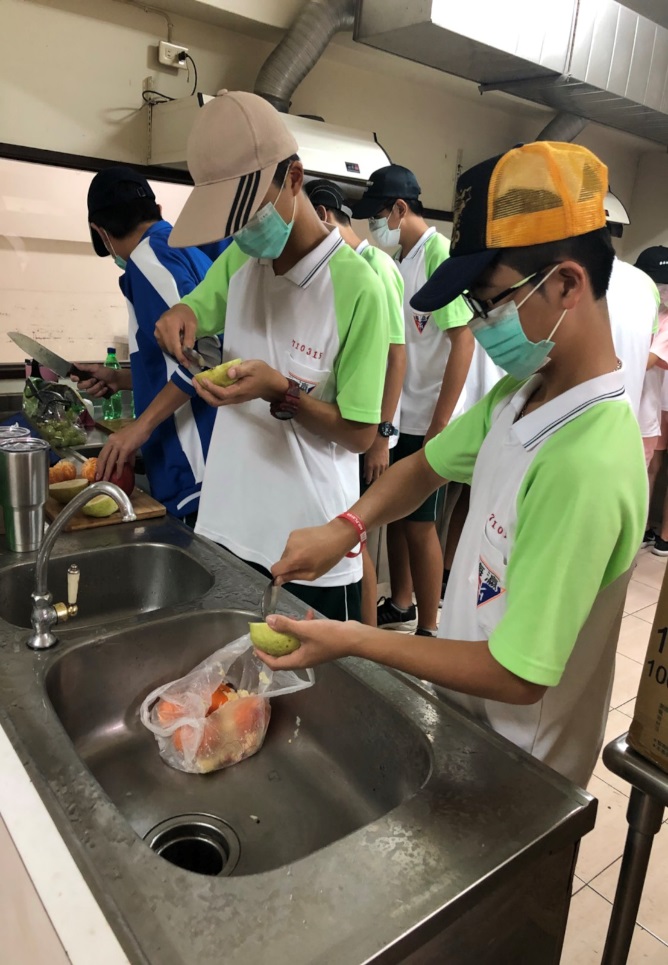 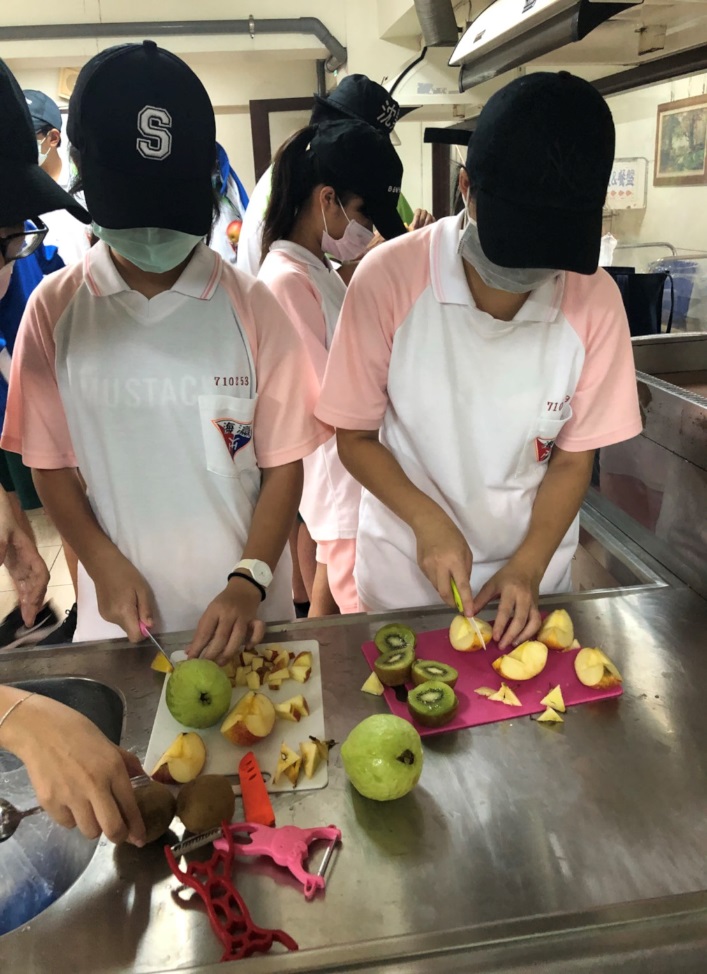 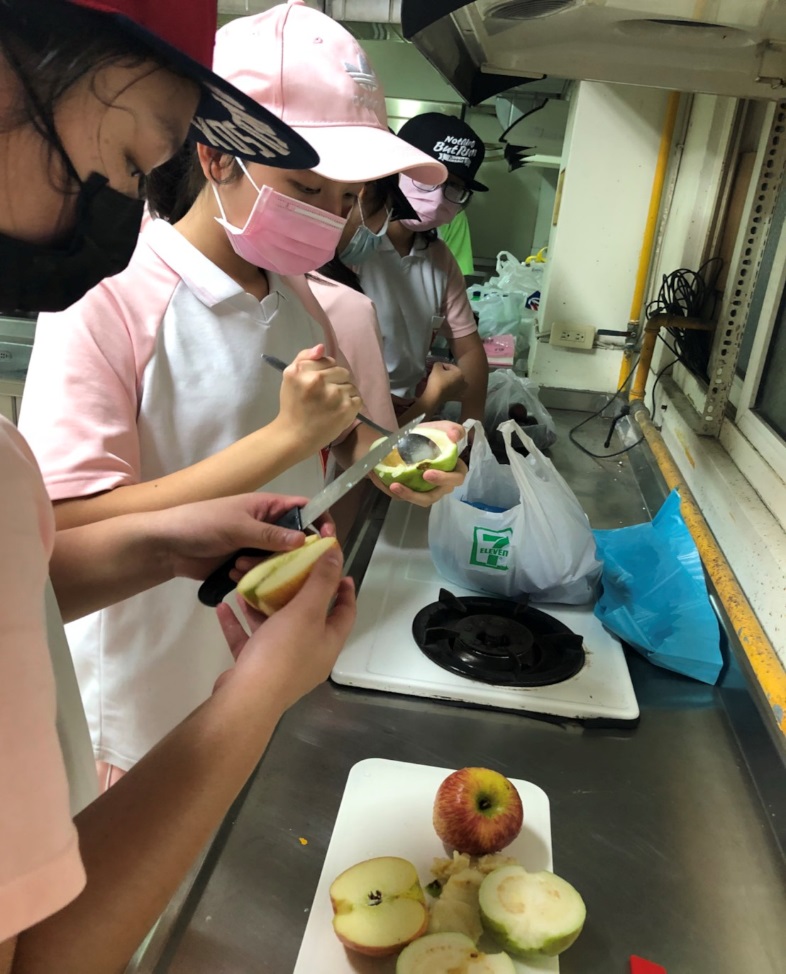 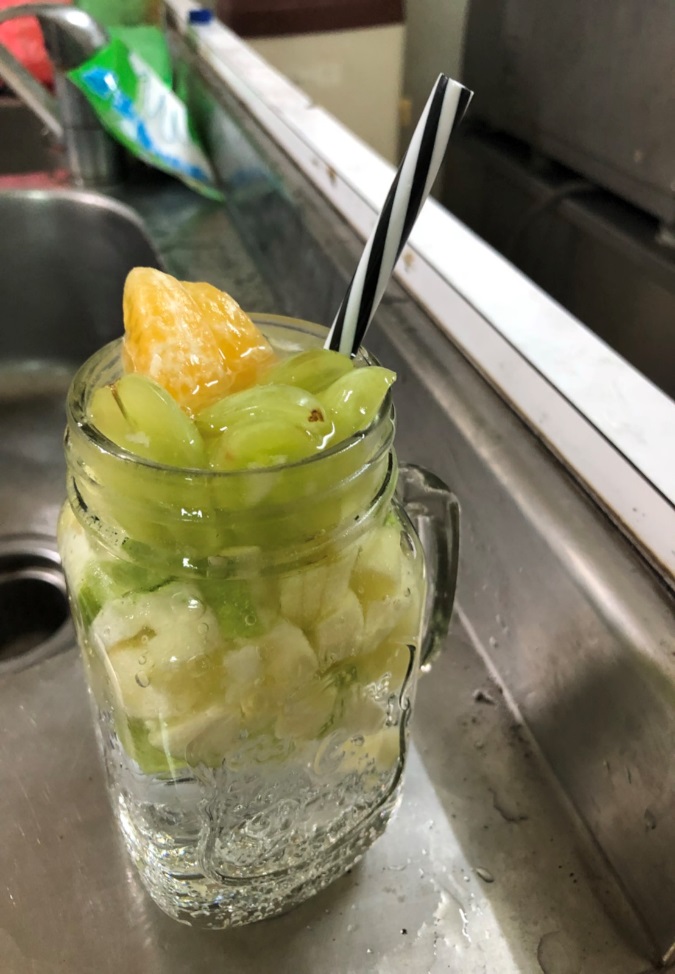 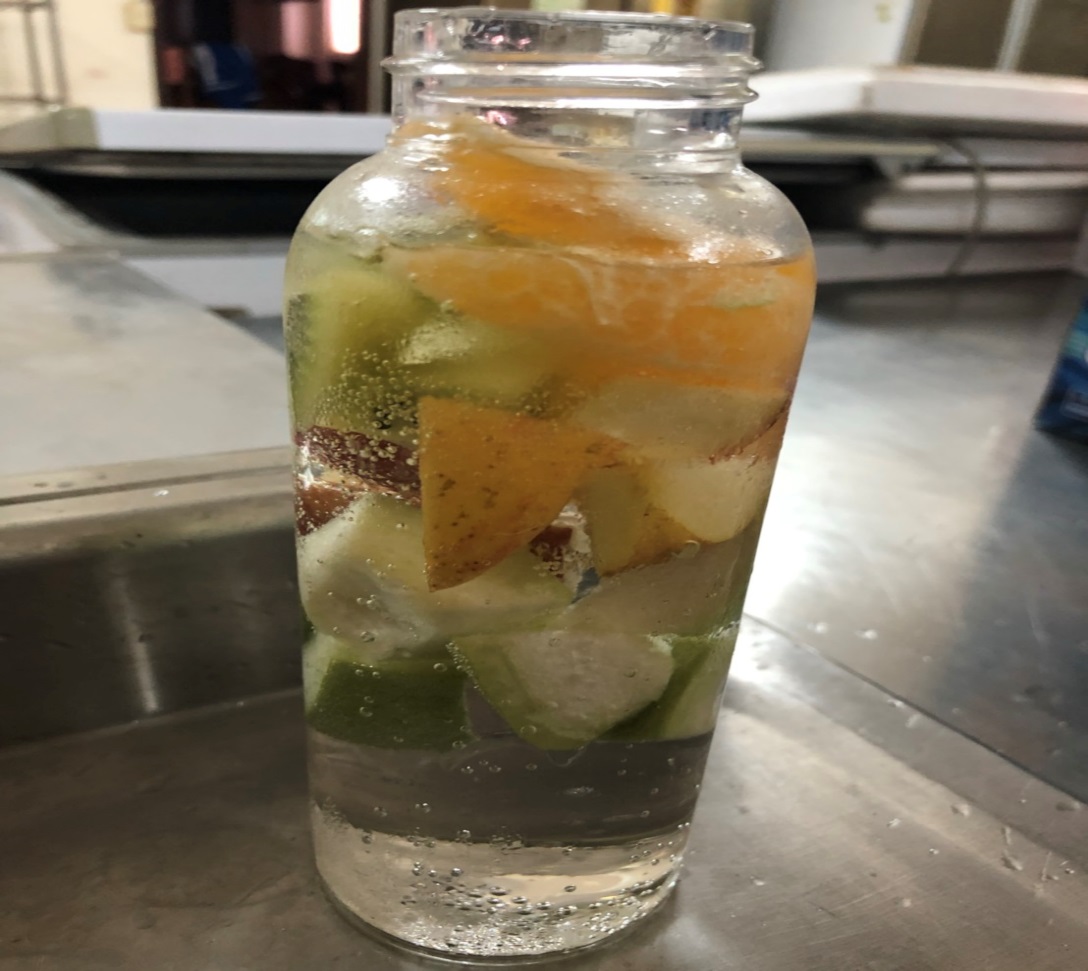 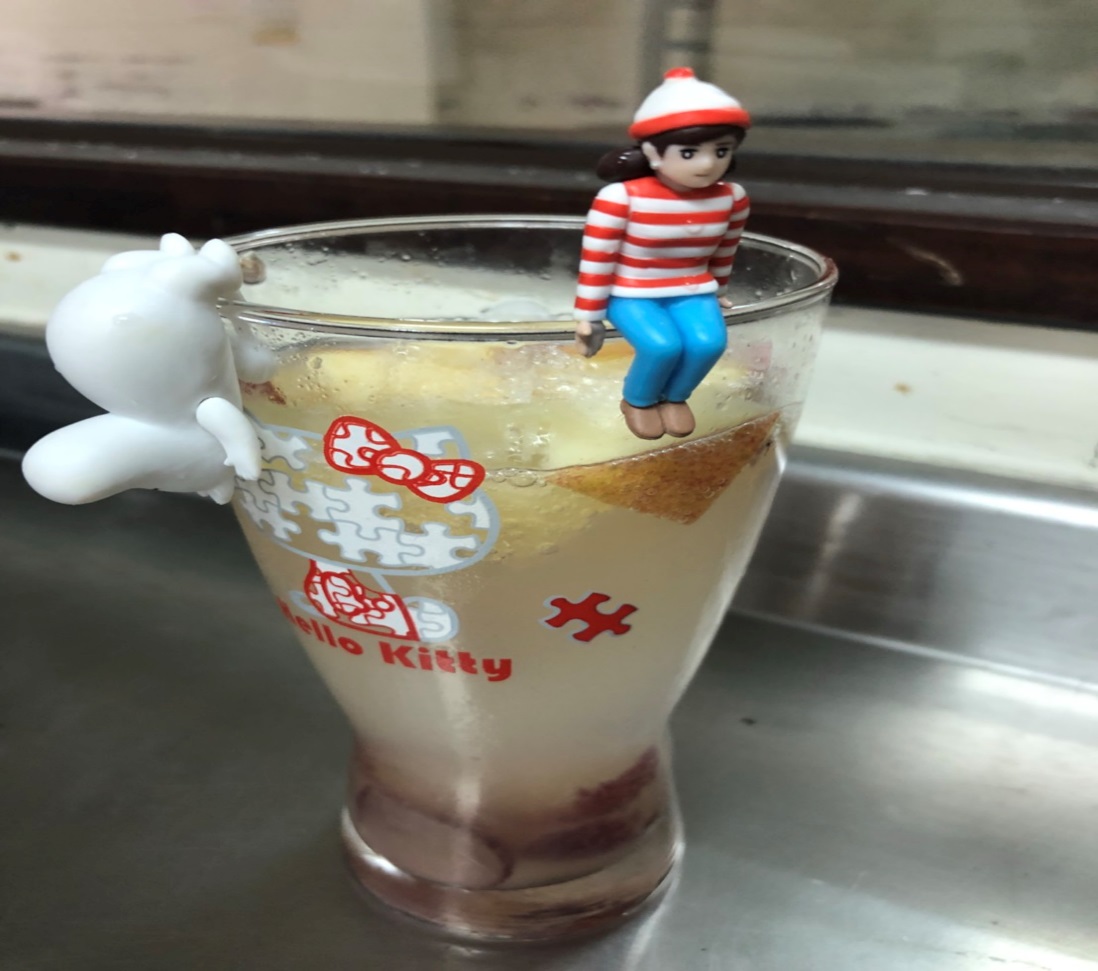 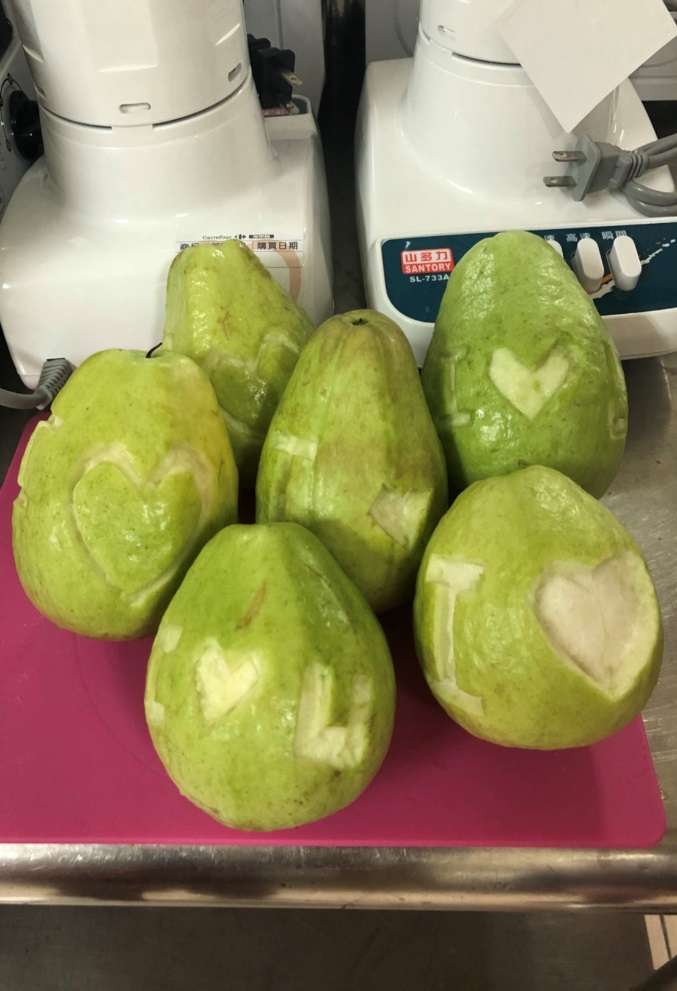 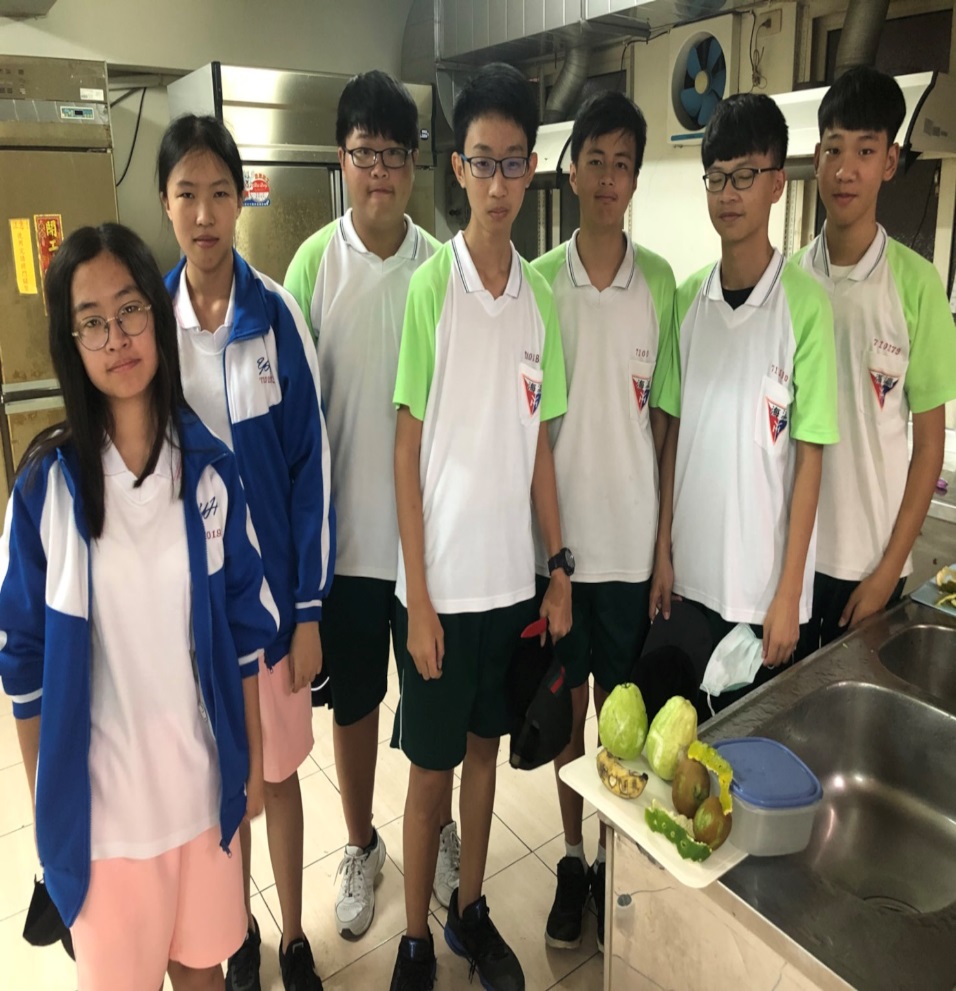 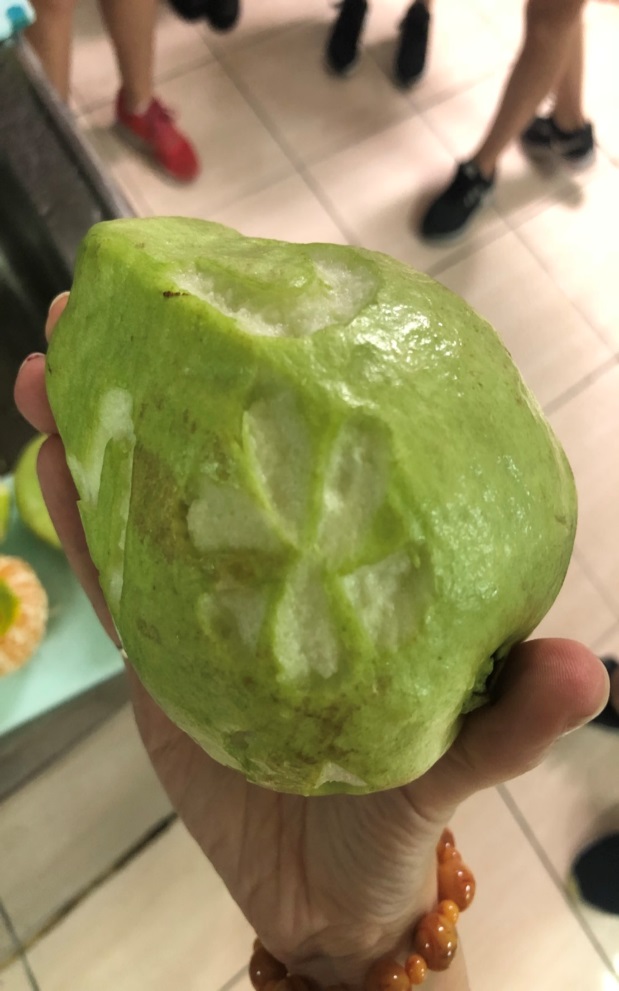 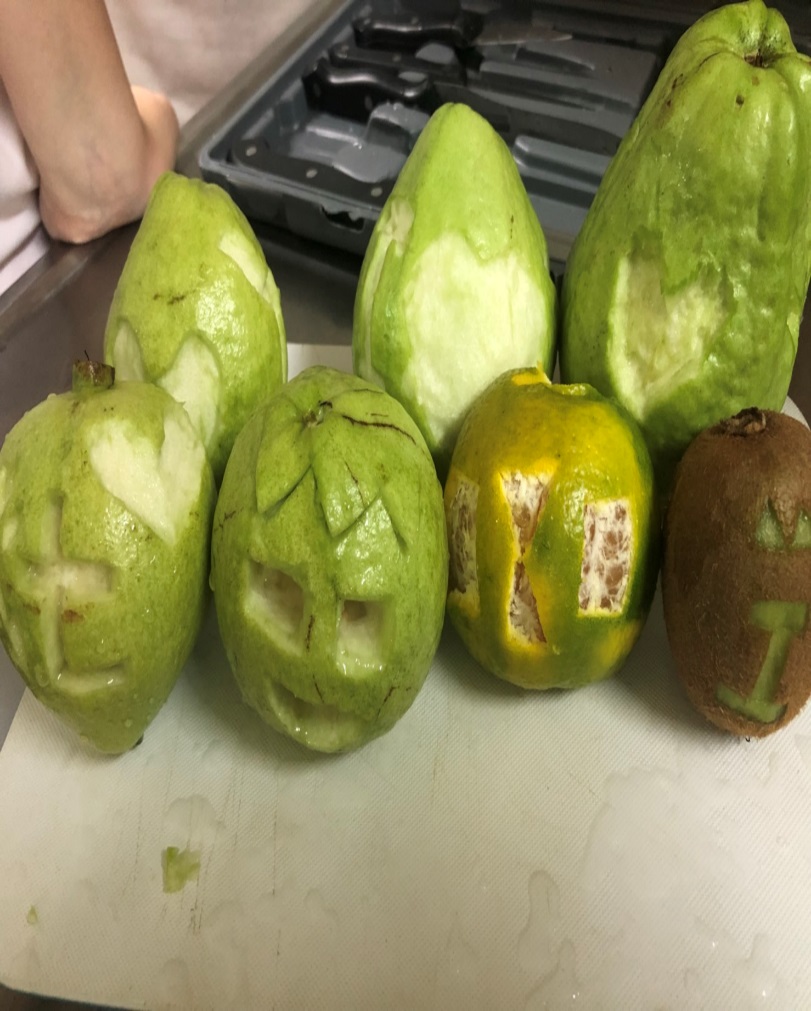 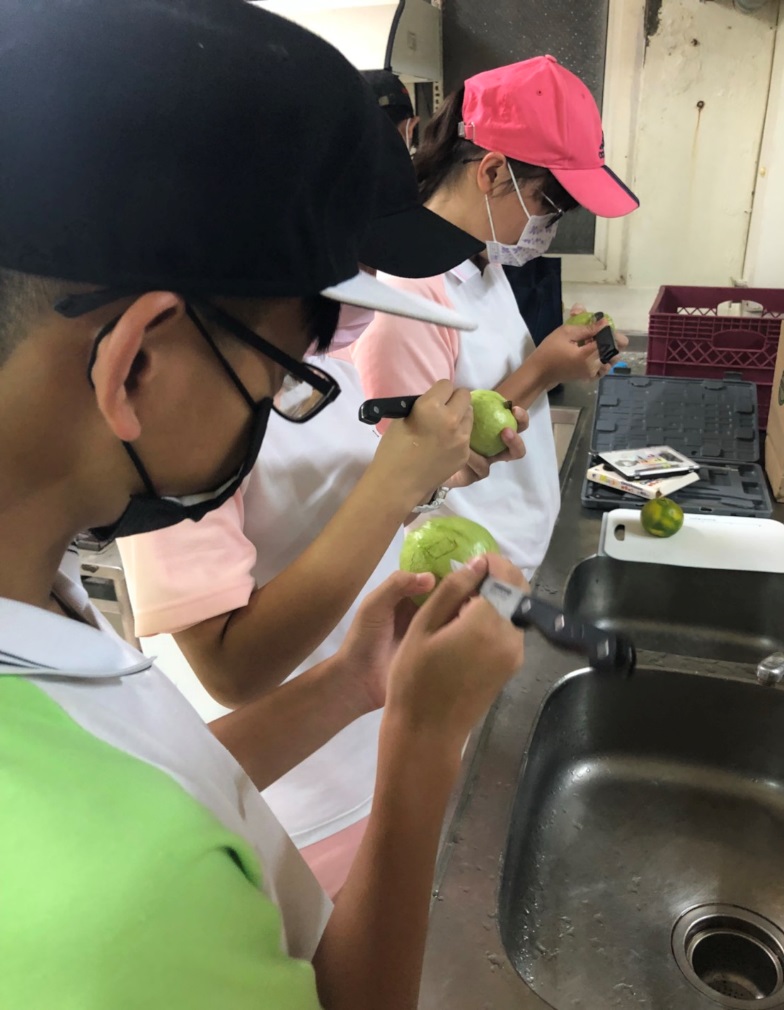 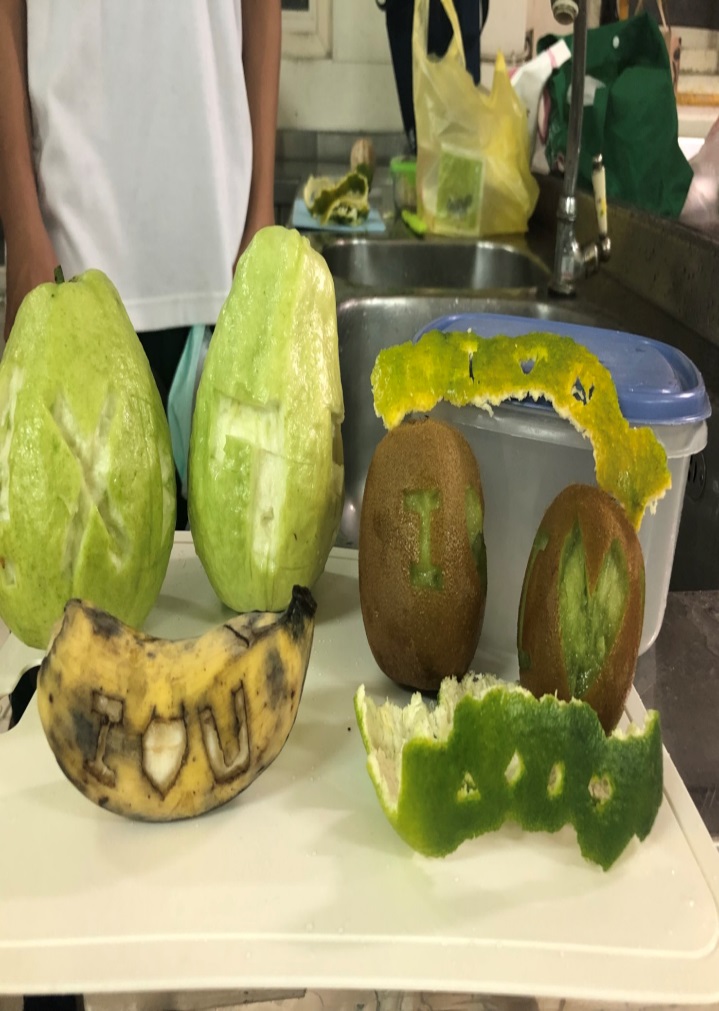 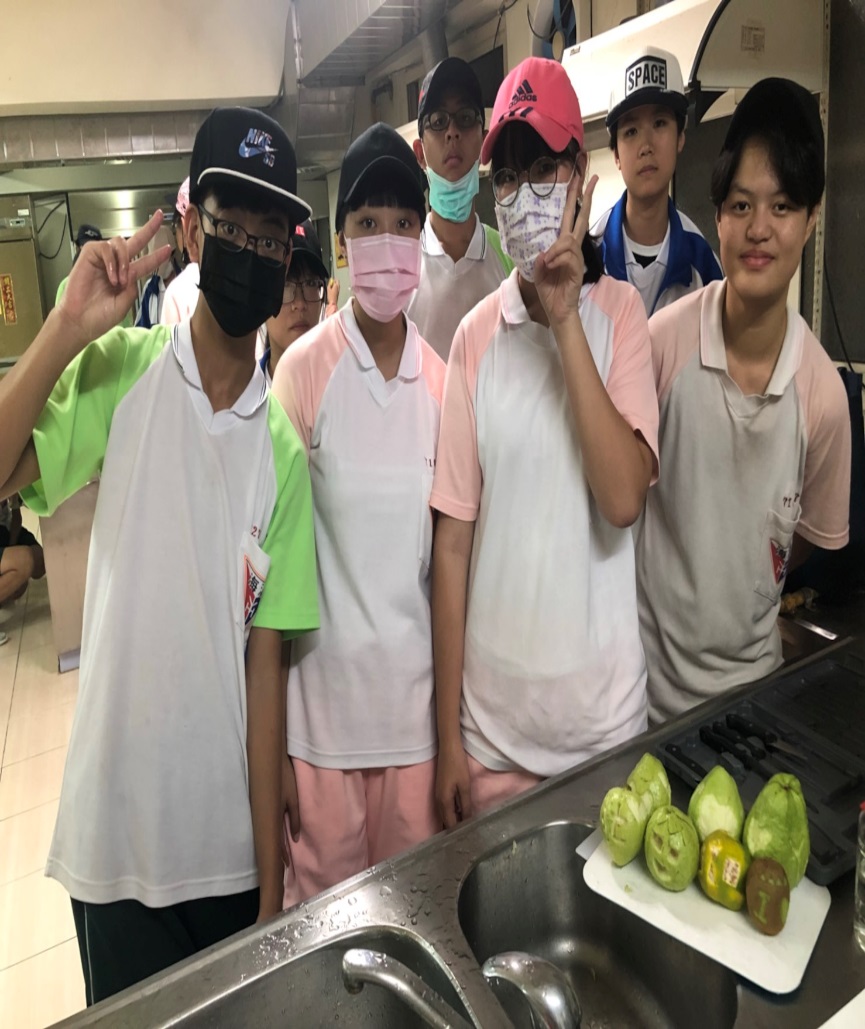 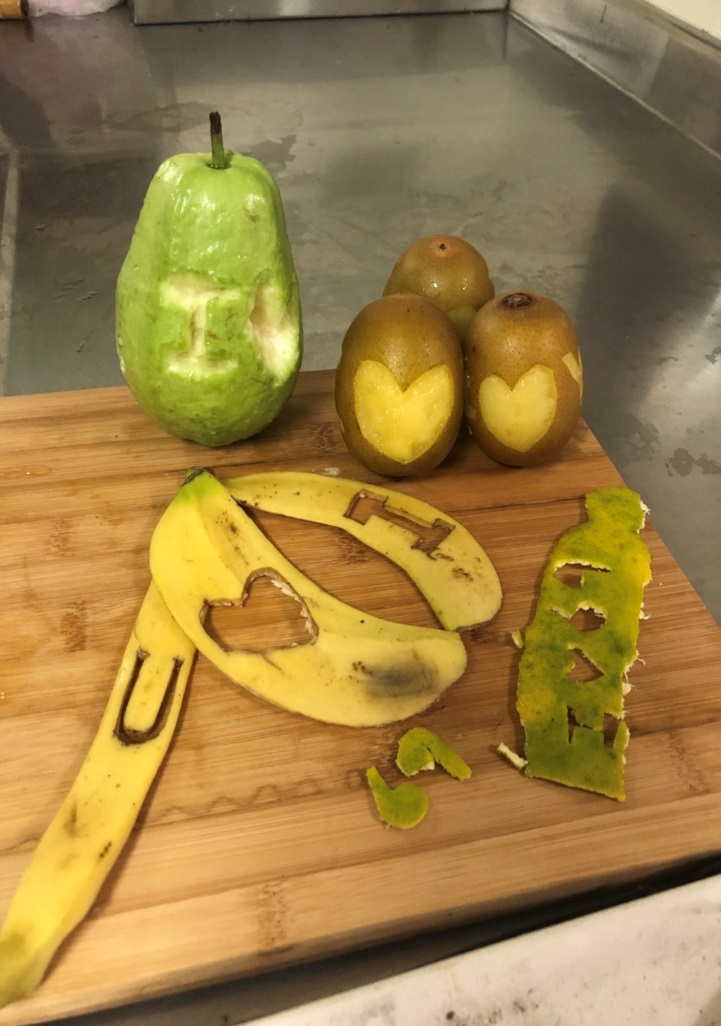 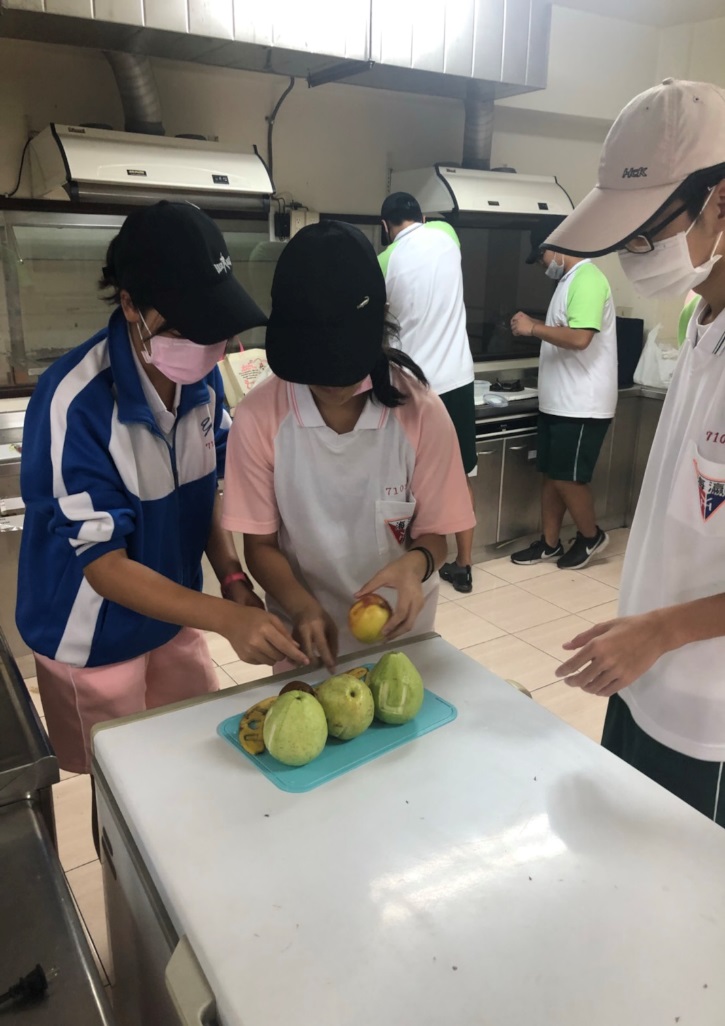 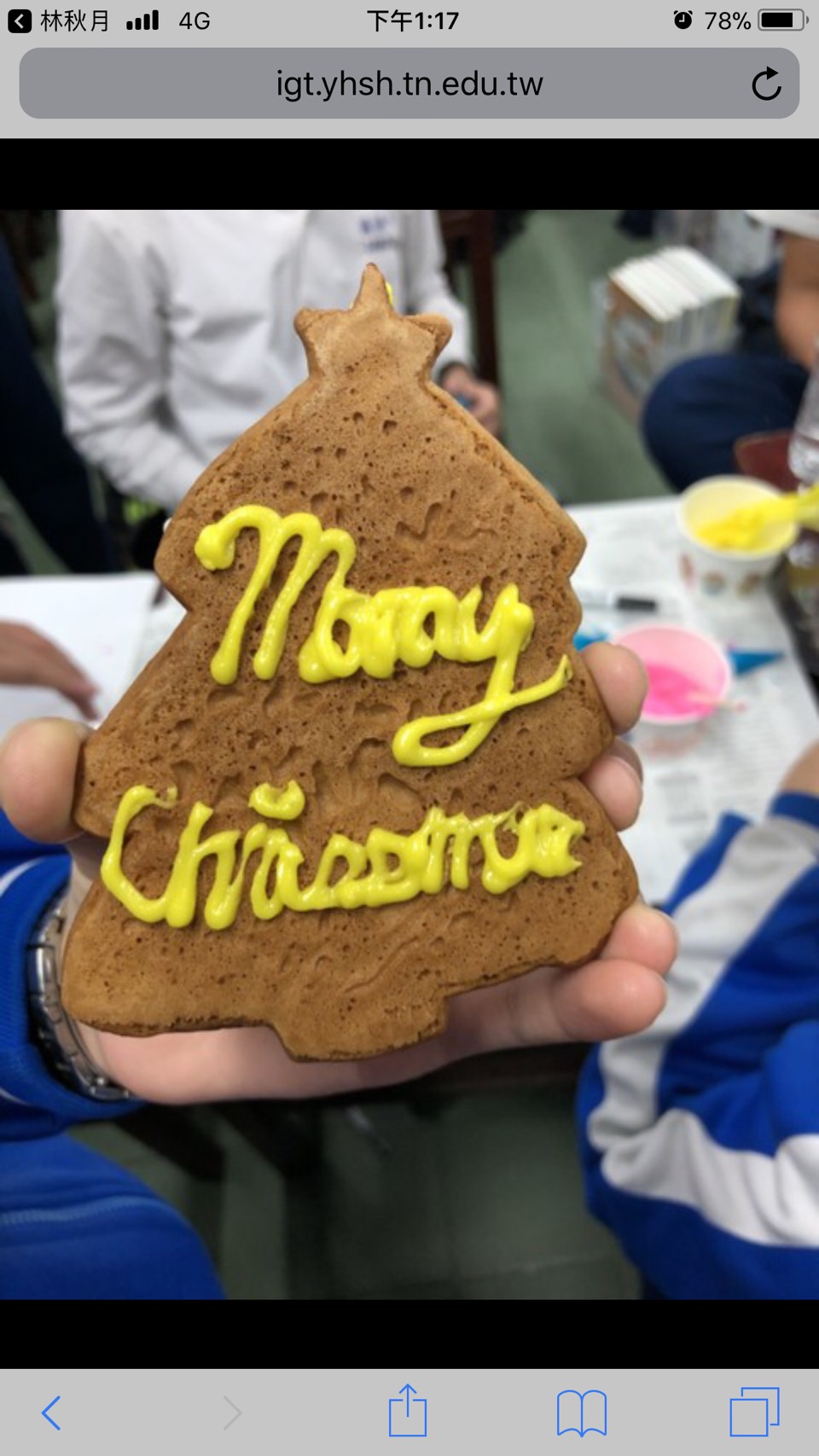 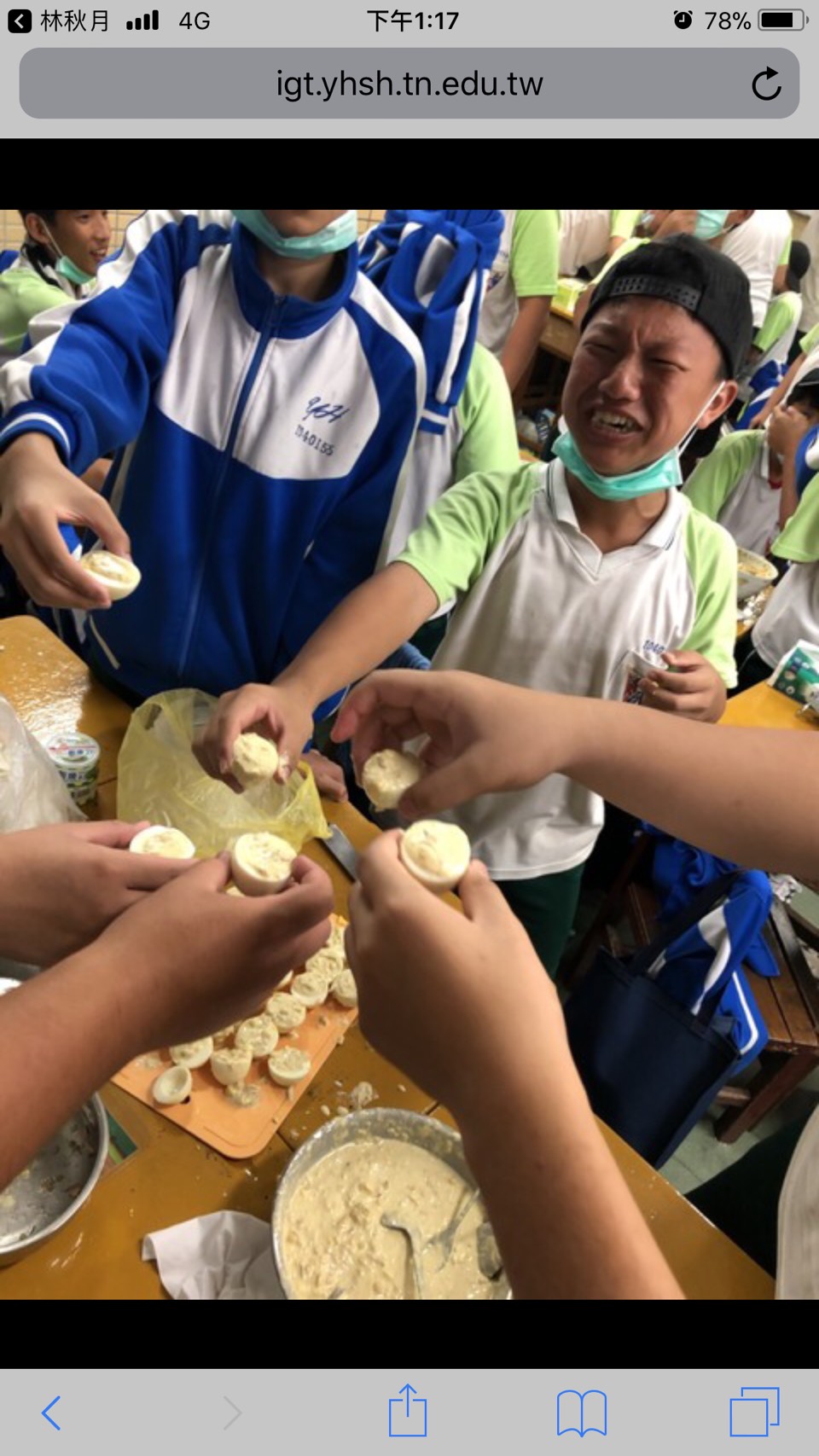 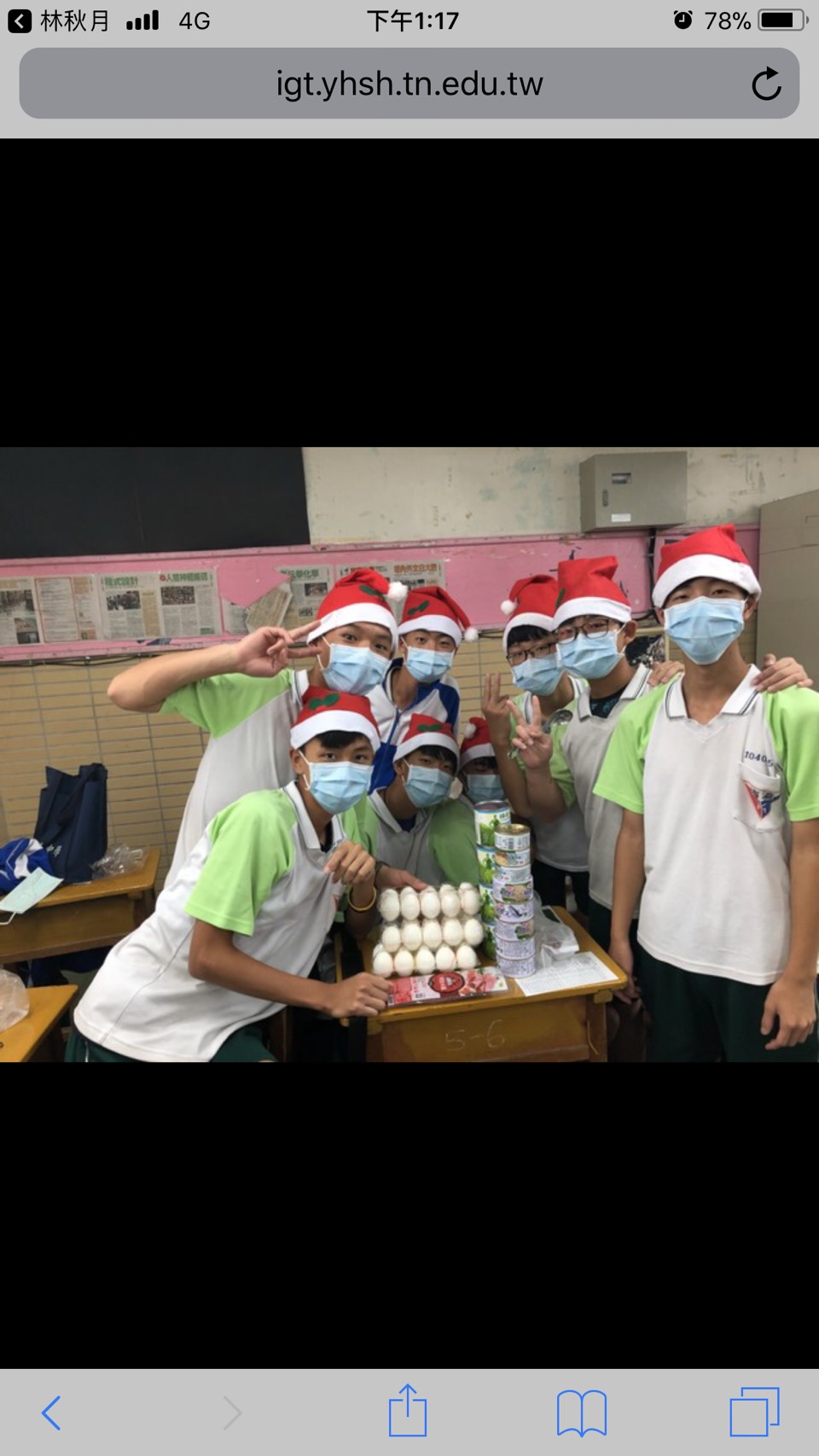